Kazein hidrolízis immobilizált enzimmkel tórusz reaktorban1
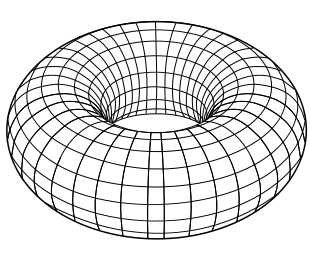 A tórusz reaktor
hurokreaktorként fogható fel2
A reaktorban dugószerű áramlás2
Előnyei más kevert reaktorokhoz képest:
Reaktánsok jobb keveredése alacsonyabb nyíróerő mellett2
 könnyű a léptéknövelés és tervezés2 
nincsenek holt terek2
jó hőátadás
 nincs habképződés: erőteljes keverésnél előny
alacsony energia igény

Használták már: 
Búzafehérje enzimatikus hidrolízisnél4
Borsófehérje izolátum acetilezésnél5
Xantán fermentációnál3
A kazeint hidrolizáló proteáz XIX-et kitozán gyöngyökre immobilizálják glutáraldehiddel
Felhasznált anyagok
Kazein: tejben található fehérje, tehéntej 80% kazein tartalmú
Sajtkészítésnél a tejalvasztó proteázok hatnak a kazein oldható részére
Hidrolízise jól ismert, és régóta tanulmányozott a sajtiparban
Proteáz XIX: Aspergillus sojae-ból izolálják
Kitozán: lineáris poliszacharid: rákfélék páncéljában található 1-4 kötött D-glükózaminból állítják elő acetilezéssel: biokompatibilis, biodegradálható, nem toxikus
A tóruszreaktor
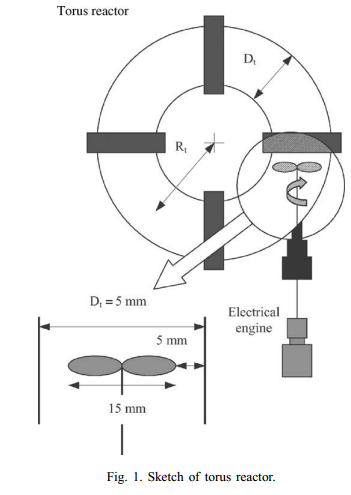 Belső lécirkulációs reaktor
Keverés azonban propellerrel
Fal átlátszó plexiből
100ml térfogat, 160mm kerületi hossz, 25mm belső átmérő
Kevertetés egy három teflonpengéből álló propellerrel, a fal és a pengék között 5mm hellyel, a propeller-t egy elektromos motor hajtja
Nem-kevert reaktor
10ml NEM kevert reaktorban: 
5mg/ml kazein 
0.4mg szabad enzim: 1:62,5 enzim-szubsztrát arány
23,20mg immobilizált enzim 250mg nagy gyöngyön
20,75mg immobilizált enzim 250mg kis gyöngyön
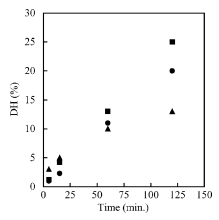 Lehetséges magas konverziós hatásfok (>20%) immobilizált enzimmel,de majdnem 50x [szabad enzim]-> a szabad enzimhez képest 3% hatékonyság
Az aktivitás csökkenés ellensúlyozható a többszöri újrafelhasználással (akár 50x)
Korábban megfigyelték -galaktozidáz esetén is a konverziós hatások csökkenését immobilizálás után
A fő cél a reakció egyszerű leállítása, és a minél tisztább termék kinyerése
Nagy átmérőjű gyöngy
Kis átmérőjű gyöngy
Szabad enzim
Kitozán gyöngyök
Összesen öt batch, ezek közül kettőt keresztkötéssel térhálósítottak glutáraldehiddel
A gyöngyökhöz az enzimet glutáraldehiddel kovalensen kötötték
A gyöngyök rigiditása nő a kitozán tartalommal
Térhálósított gyöngyöknél alacsonyabb az immobilizált enzim aránya: a glutáraldheid módosíthatta a kazein szerkezetét
Továbbiaknak nagy gyöngyként az 1. batch 2.76mm átmérőjű, és kis gyöngyként a 4. batch 1.03mm átmérőjű gyöngyfajtákat használták
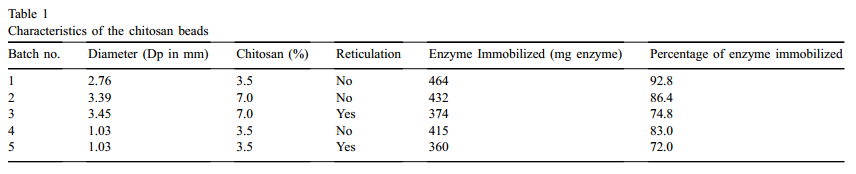 A kitozángyöngyök mechanikai ellenállása
Vizuális teszt: a kevertetés előtt megfigyelték a gyöngyöket, majd kevertetés után megszámolták, mennyi gyöngy maradt intakt, és mennyin figyelhető meg mechanikai sérülés (felszíni deformáció)
Nagy kitozán tartalom, és térhálósított gyöngyök esetén a rigiditás nő emiatt a gyöngyök könnyen törnek.
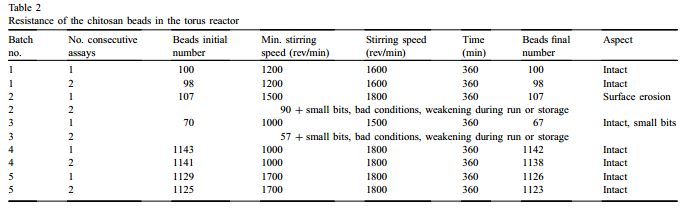 Recirkulációs keverős reaktor(STR)
10ml űrtartalmű üvegcsövek hosszanti forgó tengelyre kapcsolt propellerrel, 5 rpm 
Recirkulációsnak tekinthető, mert az immobilizált enzim újra visszakerül a reaktorba
A hidrolízis mértéke (DH)
Kevert reaktor
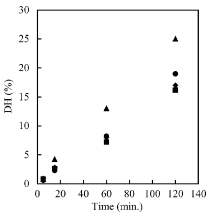 10ml kevert reaktorban 1/10 immobilizált enzim:szubsztrát arány, 5mg/ml szubsztrát
 5, 15, 60, és 120 perces futási idők
2 ismétlés
Kis átmérőjű gyöngy esetén magasabb DH a nagyhoz képest, de a második futás végére az enzim az első futás 74%-át hozta
A nagy átmérőjű gyöngy esetén nem volt számottevő csökkenés
1.       Nagy átmérőjű gyöngy 
 Kis átmérőjű gyöngy
Nagy átmérőjű gyöngy
2.       Kis átmérőjű gyöngy
Tórusz reaktor
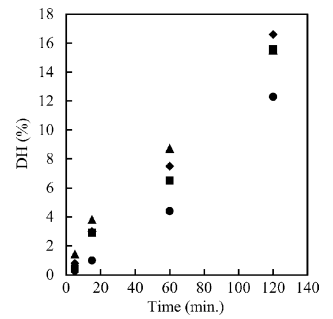 100ml térfogatban: 
5mg/ml szubsztrát 
enzim:szubsztrát=1:10 arány 
5, 15 60, 120 perces reakció idők 
2 ismétlés
Nagy átmérőjű gyöngyök aktivitása kb állandó, 6% csökkenés
Kis átmérőjűeknél 21% csökkenés
Enzimaktivitás minél kevésébé csökkenjen: nagy átmérőjű kitozán gyöngy javasolt
1.       Nagy átmérőjű gyöngy 
 Kis átmérőjű gyöngy
Nagy átmérőjű gyöngy
2.       Kis átmérőjű gyöngy
Szabad és immobilizált proteáz aktivitás
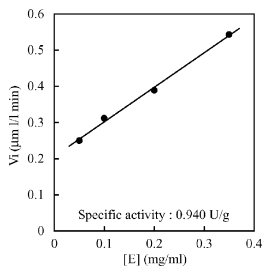 Szabad proteáz XIX specifikus aktivitása
[E]: 0.05; 0.1; 0.2; 0.35 mg/ml
[S]: 5mg/ml
Specifikus aktivitás: 0.940U/g
(1 U(unit): 1 g enzim, amely 1 µmol peptidkötést hasít 1 perc alatt)
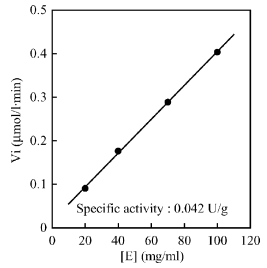 Nagy átmérőjű gyöngyre immobilizált proteáz XIX specifikus aktivitása
[E]: 20; 40; 70; 100 mg/ml
[S]: 5mg/ml
Specifikus aktivitás: 0,042
A szabad enzim specifikus aktivitásának mindössze 4,5%-a
Hőmérséklet hatása az immobilizált enzimre
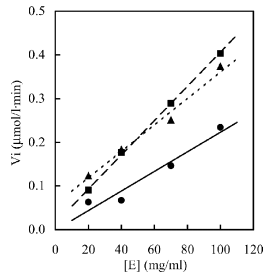 A szabad enzim hőmérsékleti optimuma: 37 oC
Immobilizálás után az enzim tulajdonságai megváltozhatnak (pl.: -galaktozidáz immobilizálás után jobban működik 44 oC-on)
44 oC és 37 oC között nincs nagy eltérés, de 44oC-on csökken az élettartama az enzimnek->37 oC az optimális
25 oC
37 oC
44 oC
Kinetika
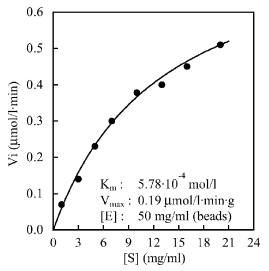 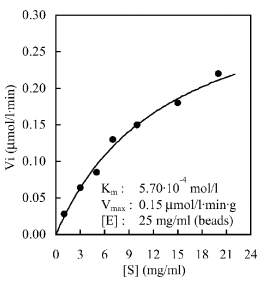 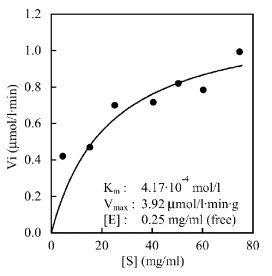 Szabad enzim kevert reaktorban
[S]: 5, 15, 25, 40, 50, 60, 75 mg/ml
[E]: 25mg/ml
Vmax:3.92 µmol/l*min*g
Km:4.17*10-4 mol/l
Immobilizált enzim kevert reaktorban
[S]: 1, 3, 5, 7, 10, 13, 16, 20 mg/ml
[E]: 50mg/ml
Vmax:0.19 µmol/l*min*g
Km:5.78*10-4 mol/l
Immobilizált enzim tórusz reaktorban
[S]: 1, 3, 5, 7, 10,  15, 20 mg/ml
[E]: 25mg/ml
Vmax:0.15 µmol/l*min*g
Km:6.7*10-4 mol/l
A Km értékek közel esnek egymáshoz: az immobilizáció nem csökkenti
A Vmax értékek az immobilizált enzimnél alacsonyabbak: alacsonyabb aktivitás és nehezebb hozzáférés a szubsztráthoz
Az immobilizált enzimek esetén a Vmax értékek megegyeznek: a tóruszos javasolt.
Összegzés
1.3 mm átmérőjű kitozán gyöngyök alkalmasak enzim immobilizálásra tóruszreaktorban
A glutáraldehides immobilizálás megfelelő a proteáz XIX kikötésére
A Km értékek közel azonosak, de a az aktivitás immobilizálás után az 1/20-a a szabad enzimének, valamint a Vmax érték is alacsonyabb
Fentiek ellenére a hidrolízis mértéke magas 
A nagyobb gyöngyökön immobilizált enzim újrahasználható, valamint a termék könnyebben tisztítható
Következő lépés lehet egy folyamatosan működő tórusz reaktor tesztelése
Felhasznált irodalom
Benkhelifa, H. et al. Casein hydrolysis by immobilized enzymes in a torus reactor. Process Biochemistry 40, 461–467 (2005).
Belleville, P., Nouri, L. & Legrand, J. Mixing characteristics in the torus reactor. Chemical engineering & technology 15, 282–289 (1992).
Krebser, U., Meyer, H.-P. & Fiechter, A. A comparison between the performance of continuously stirred-tank bioreactors and a TORUS bioreactor with respect to highly viscous culture broths. Journal of Chemical Technology and Biotechnology 43, 107–116 (1988).
L. Now-i,J. Legrand , Y. Popineau,P. Belleville. Enzymatic hydrolysis of wheat proteins Part 2: comparison of performance of batch-stirred and torus reactors Chemical Engineering Journal 65 195-199
J. Legrand,  J. Gue´ guen, S. Berot, Y. Popineau, L. Nouri . Acetylation of Pea Isolate in a Torus Microreactor BIOTECHNOLOGY AND BIOENGINEERING, VOL. 53, NO. 4, FEBRUARY 20, 1997